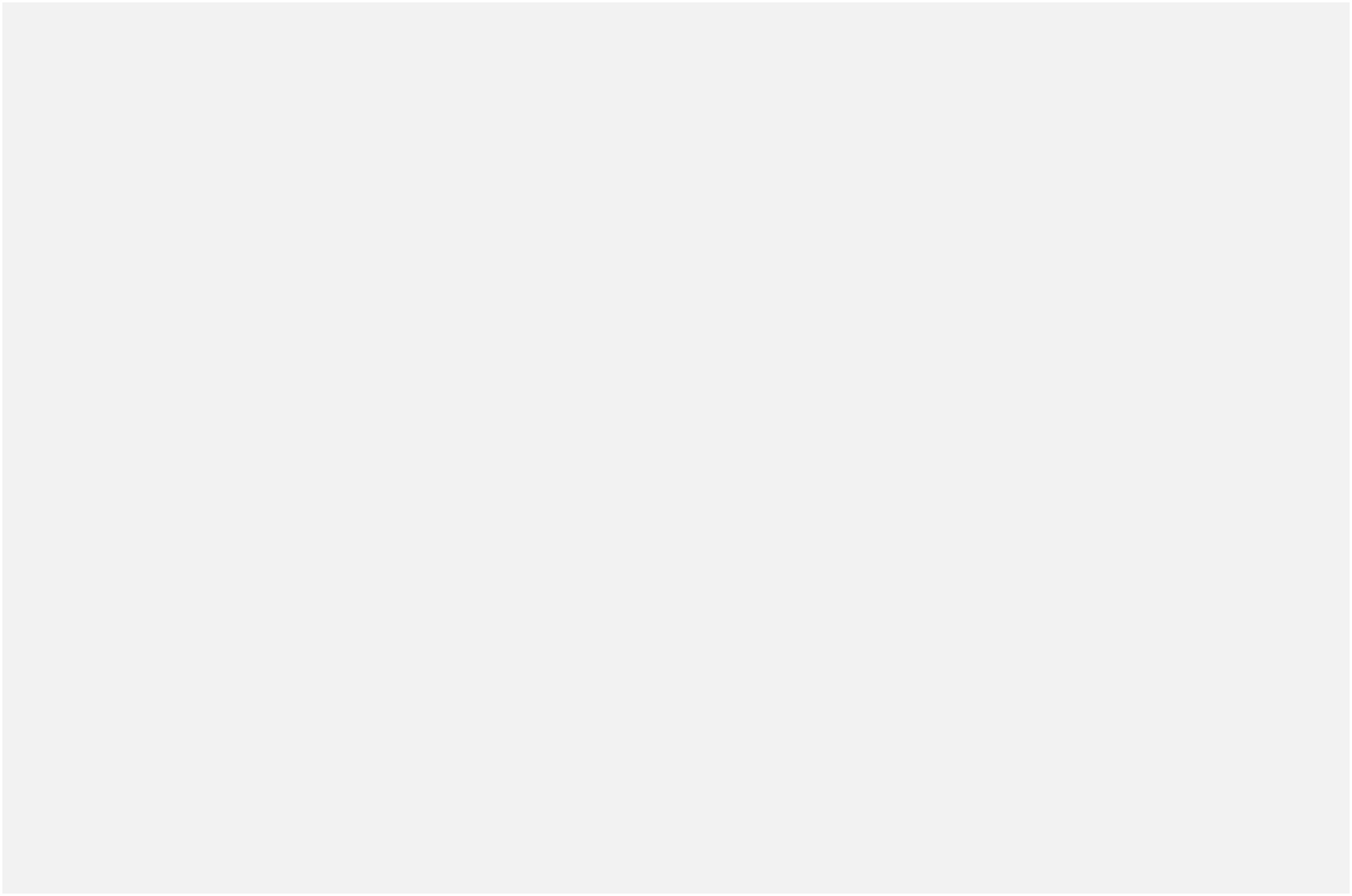 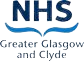 Post Viral Dysautonomia, PoTS and Pain
Long COVID Group - Week 2
Welcome !
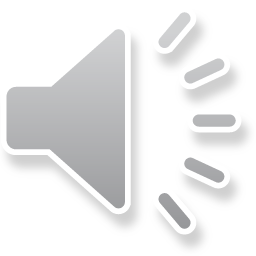 [Speaker Notes: Hello and welcome to the dysautonomia and pain session. Don’t worry if you have never heard of dysautonomia or PoTS – this session will explain what you need to know about it.
You can refer to page 55-59 in the workbook]
Schedule
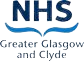 [Speaker Notes: Today we will be talking about:
The Autonomic Nervous system or ANS
Sympathetic and parasympathetic (or fight and flight / rest and digest)
Post exertional Symptom exacerbation or PESE or PEM
Managing Long COVID pain
And finish up by answering any questions you may have on the topic]
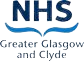 Dysautonomia is when this response is abnormal, inappropriate or not proportionate to what is required
[Speaker Notes: When we talk about the nervous system we tend to think of it as one complete thing, however there are several different parts to it. I’m going to explain a bit more but I’ll keep it simple … 
We have the central nervous system which consists of the brain and the spinal cord. 
The peripheral nervous system is huge network of nerves that act as the messaging system for the body.
Then we have the autonomic nervous system which is part of the Peripheral Nervous System. 
This is what I want to talk to you about now because some people with Long COVID have found that some things have gone a bit wonky here. 

Your Autonomic nervous system is responsible for many different functions in the body 
heart rate, blood pressure, digestion, bladder control, sweating, stress response, pupil response and a lot more. So basically this is all of the behind the scenes work that your body does without you having to think about it. 

For example - If you are in low light, your pupils become large to let in as much light as possible, but if you are in brighter light your pupils will be very small to limit it, this is not something you have any control over, it just happens automatically. 

If the control centre of the brain is not working as it should then you may have strange or inappropriate symptoms, this is what we refer to as Dysautonomia.]
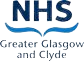 Rest and Digest 
&
 Fight or Flight
[Speaker Notes: The autonomic nervous system has further distinct parts, that being the sympathetic and the parasympathetic nervous system. The parasympathetic nervous system controls functions of our body for a rest and digest state, this is where we have no immediate danger. The sympathetic nervous system controls the polar opposite functions needed for when there is potential danger and our body to be in a fight and flight state. 

There should be a good balance of both states. You will constantly move from a restful, restorative state into a state of preparation to deal with danger, without you having to think about it. The reason for this goes back to the time of the cave-person. They would need to be able to respond quickly to threat – like a sabre-tooth tiger attack - by running away from danger or fighting it. The body would need to prepare them for this by increasing alertness and prepare to fight or fight. 
Breathing and heart rate would increase in preparation to exert and run, blood would be redirected from the stomach to the brain, muscles, heart and lungs. When the threat was gone, the body would return to the restorative state, conserving and producing energy, ready for the next task or threat. 
Back in the parasympathetic state the heart rate and breathing slows down, attention and vision would reduce and, blood would returned to the stomach to digest and regenerate.

These days danger or threats come in a different form. It is a theory that COVID (and other triggers) can cause some people’s systems to get stuck in fight and flight or setting it off inappropriately / become too sensitive. 
Leading to symptoms of dysautonomia.]
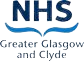 Symptoms of Dysautonomia
[Speaker Notes: Following on from the last slide the symptoms shown in the coloured squares can all be a result of the sympathetic and parasympathetic systems not working correctly. For example, palpitations or fast heart rate could be a result of too much fight and flight response. Sweating and temperature regulation is also controlled by your autonomic nervous system and some people have noticed since covid that they are much more sensitive to changes in temperature. You may experience gastro symptoms or nausea, this is could be because your body is not getting enough time in rest and digest so food cannot be processed properly or excess production of stomach acid from flight and fight.
Fatigue can result from so much energy being used up by the body, just being in fight and flight and symptoms can also be dependent on posture but we will discuss this later.

These symptoms may come on at odd times – when you are sitting relaxed with no reason to feel anxious or  in the middle of the night. Sometimes they can come on when it should but just over shoots or it could be delayed. It can be thought of as a bit of a signalling error.]
Lets take a minute to breathe ….
[Speaker Notes: You might have found the last couple of slides a bit heavy or some people from previous groups have found them to be a bit of a “light bulb moment” as they can relate to what had been mentioned. 

Now I would like us to take a minute to think about our breathing, don’t worry I’ve not skipped to the wrong week, this isn’t about breathlessness and we’re not going to talk about that today, that is still to come in week 4. 

Using our breath can be a really useful tool to help manage some of the symptoms of dysautonomia, using a breathing technique can help us shift from being in the sympathetic state of fight and flight to the parasympathetic state of rest and digest. This is useful to help regulate our heart rate and respiratory rate, helping us to regain some sense of calm. 

I am going to share a video with a rhythm for you to follow just shortly. This technique is not a technique for managing breathlessness and you might find it a bit tricky to start. This technique uses equal lengths of breaths in and out for 5.5 seconds each. This isn’t about trying to fill up your lungs, just a normal sized breath, going too quickly you wont manage the full time – you shouldn’t be able to hear the breath very loud at all. The key to managing this technique is breathing through your nose and taking it as slow as you can. I will put the video on for 1 and a half minutes, its not long but its long enough for you to have a practise at the technique.]
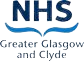 Are my symptoms Dysautonomia?
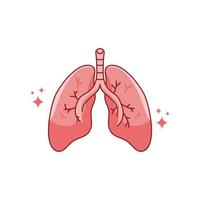 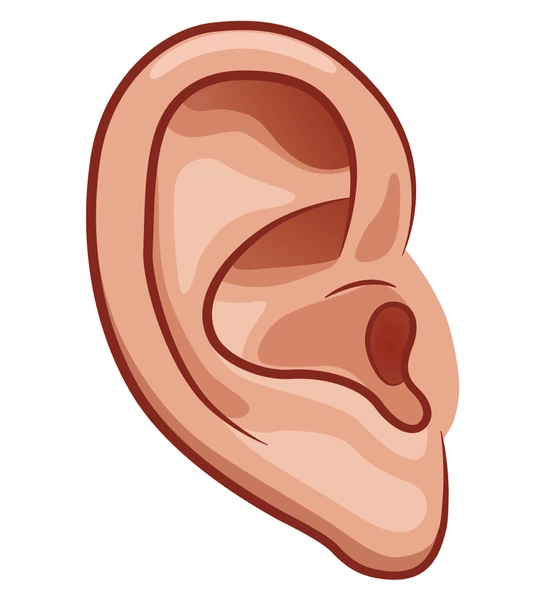 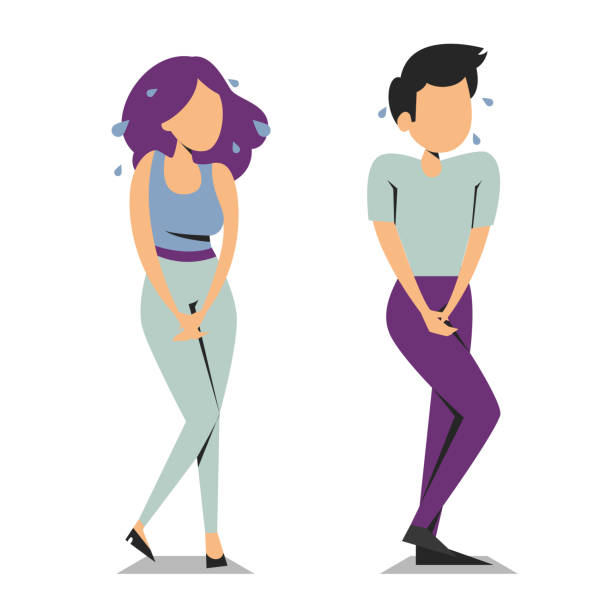 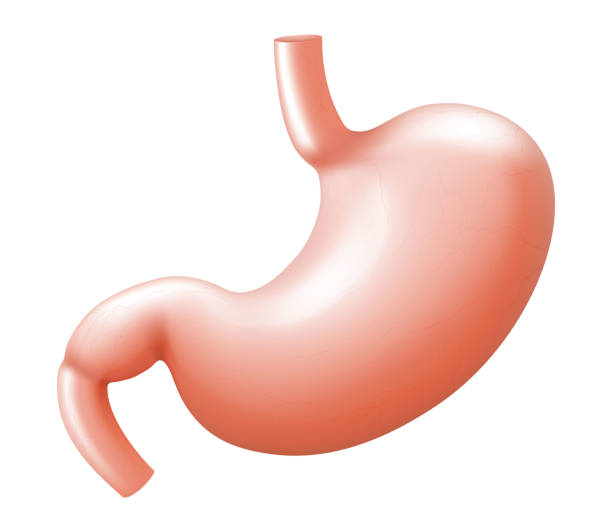 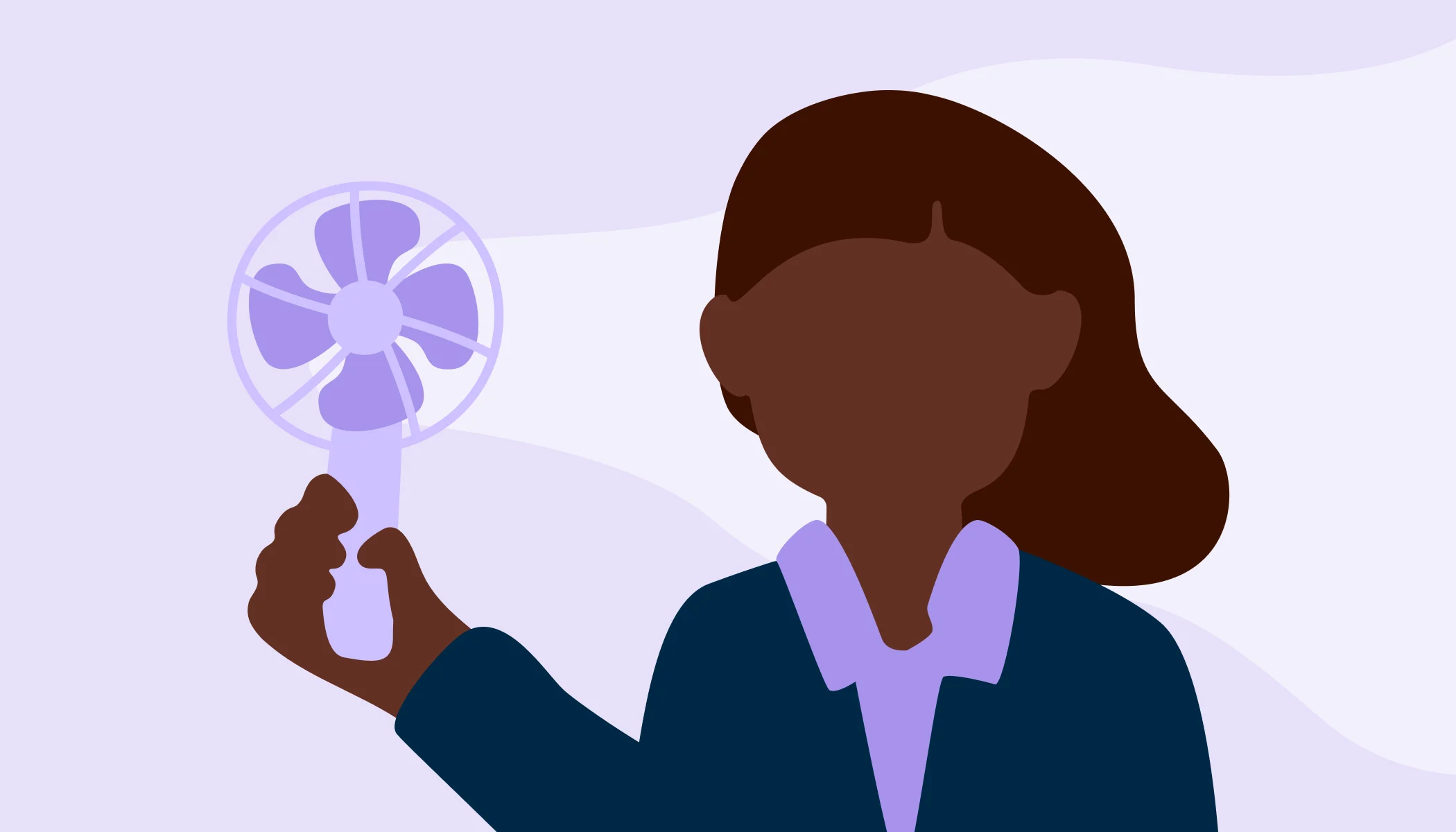 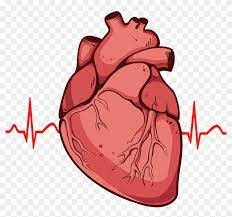 [Speaker Notes: The big question that you may have now is, are my symptoms dysautonomia? You may be able to recognise 1 or 2 or more of the symptoms, however it is important for me to say just now, please do not self-diagnose. Dysautonomia is a diagnosis by exclusion so it is essential that any other causes of your symptoms are ruled out first. Speak to your GP, they may run some tests or refer you onto other services to rule out some of the other reasons

For example – if you are having chest pain and high heart rate, it may be appropriate to rule out cardiac conditions. Reassuringly, we know from the cardiology that most of the patients who they have seen with Long Covid, there have not been many who have had any cardiac damage or anything concerning other than the symptoms. 

If you are breathless, this is common in people with Long Covid and may be dysautonomia, however there are many reasons we can feel breathless and that will also be discussed in more detail in another session.  

Anxiety is very common and it can be a cause or the secondary effect, to dysautonomia symptoms. 

You may notice that you are going to the toilet more, this can be because of dysautonomia, however issues such as a urinary tract infection or other bladder issues must be excluded first. Underlying gastro issues could explain the changes to acid reflux or bowel issues

Dizziness issues, this is a disturbance to the inner ear, could be the cause of dizziness and nausea / vestibular.

Flushing or temperature regulation can be due to Menopause – there is a lot of research on this topic at the moment in relation to Long COVID.

With any of the symptoms you are experiencing it is helpful if you can identify any specific triggers or thing that make your symptoms worse, most of them do not require medication and can be controlled with self management approaches. Symptom diaries can be helpful to identify triggers – you will find one on the webpage under fatigue.]
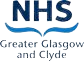 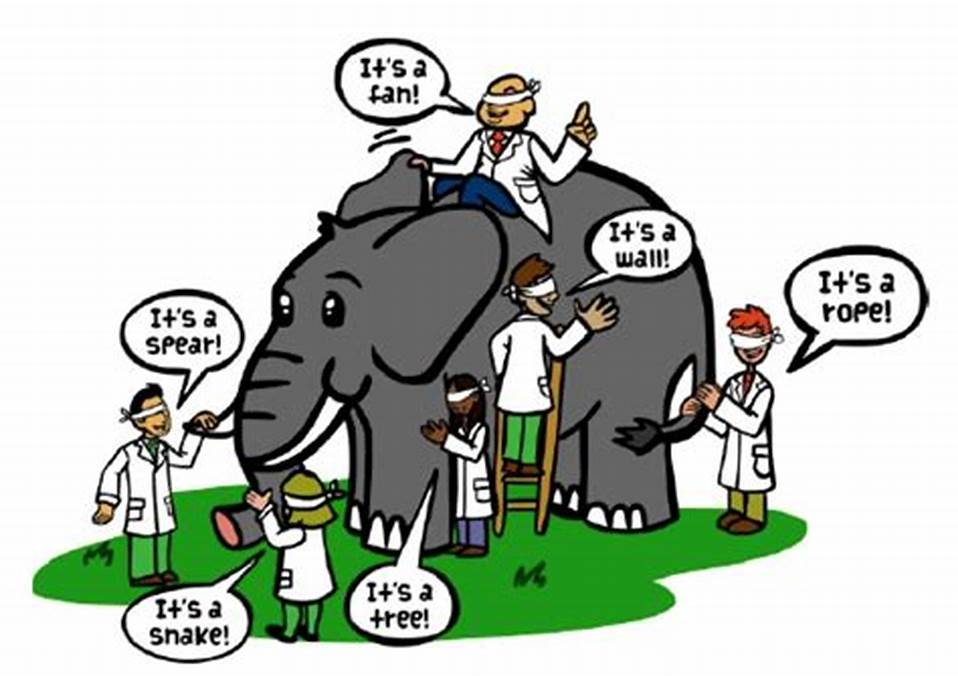 Brain fog
Fatigue
Dizziness and palpitations
Pain
Gastro issues
Breathlessness
[Speaker Notes: So all of the different symptoms being investigated or referred on for may not make sense much sense on their on, therefore its important to looked at as “the whole picture”

You may have been referred to neurology / gastroenterology / respiratory / for bloods / cardiology / physiotherapy or  orthopaedics. Focusing on one limb / trunk or ear may not lead to a holistic diagnosis.]
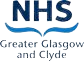 Other Types of Dysautonomia
[Speaker Notes: I’ve mentioned a lot of the symptoms of dysautonomia but its important for to also mention that there are different types of dysautonomia – here are the most common – 
The first 3 relate to a change in posture and how your body responds to it. When someone moves from lying to sitting or standing, your blood is redirected by gravity. What should happen is that your blood vessels constrict to make sure that your BP doesn’t drop.

PoTS – this is the most well known –the blood vessels do not constrict on time, the BP doesn’t drop but the body instead tries to counteract this by raising the HR. People may feel dizzy and have a fast HR. Some may faint. 
In postural hypotension – the BP drops as the blood vessels fail to constrict on time with lying to standing but the HR stays normal
In orthostatic intolerance – the person feels dizzy with changes in posture but the tests show no change In HR or BP

With Inappropriate Sinus Tachycardia – it is unrelated to posture – can happen at any time, most have a slightly raised resting HR that increases way beyond what is needed with exertion or sometimes for no reason.

The question is how to manage this and to be honest the conservative treatment is often similar whether the tests shows a significant change in HR or BP with postural changes.]
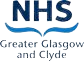 Self-Management – Bottom Up
Breathing control
Activity balance
Diet
Hydration
Compression
Physical counter measures
Sleep hygiene
[Speaker Notes: Other than reducing triggers, there are lots of ways to manage dysautonomia conservatively and without medication,
Bottom up – using behaviours and the body to change your autonomic nervous system. 
Coherence breathing / heart breathing – stimulates rest and digest to help “clunk” you out of fight and flight
Hydration – One of the subtypes of PoTS is related to a person having too little fluid in their system. Particularly those with low blood pressure and have had some improvement with increasing their fluids.
The advice on the PoTS UK website advises 2-3 litres of fluid and if safe (and you don’t have high blood pressure or kidney issues) increasing your salt intake slightly (how you season your food - best ask GP if recommended). I also recommend pre-loading fluids – drink a glass of water before getting up out of bed to prevent morning dizziness.
Diet – eating healthy (think food is fuel) but also preventing low blood sugar. Some people manage this by grazing – eating little and often. A tip for sleeping that works for some is to have a high carbohydrate snack before bed to prevent low blood sugar during the night. The theory being that blood sugar is monitored by your autonomic nervous system – low sugar may cause the body to trigger “fight and flight”. Something like a banana / oatcakes works well (seek advice from your GP if you have diabetes or dietary restrictions).
Balance activity – the next session will describe activity diaries focusing on balancing your day and knowing your limitations. If you are triggering the fight and flight response less then your body will slowly become less sensitised and break the cycle. 
Compression – leg and abdominal compression – the research is a bit sketchy on this, but anecdotally these give good results – this may be starting with using a tight pair of leggings to see if they help. The “Stop fainting” page gives advice on what to try
Physical counter measures – if your symptoms are postural – try squeezing big muscle groups in your legs to “wake up the circulation” before lying to standing (PoTS) – paddling your ankles or squeezing your buttocks or thighs. If standing too long makes you dizzy, try crossing your legs or squeeze them together. 

Sleep hygiene –Sometimes balancing your daytime activity will help get a better balance of “rest and digest” at night. Likewise, improving your rest and digest at night (your body should be in “Rest & Digest” throughout the night) should help that balance through the day. If you are “wired but tired” through the night then your body may be inappropriately going into fight and flight There is a session on sleep which could help with this.]
Self Management - Top Down
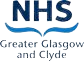 Meditation / mindfulness / Yoga
Education
Reducing anxiety of condition
[Speaker Notes: The other way to manage these symptoms is:
The Top down approach – using your emotions and feelings to influence the autonomic nervous system. Trigger the “rest and digest”.
Think about how you can change between “fight and flight” and “rest and digest” based on what you think or feel. (having a nervous tummy pre-interview, blushing / pupils dilating when you see your crush, goosebumps with a song or memory or smell – your body becomes switched on to be more alert – “Fight and flight”)
We can use it in the opposite way to help you switch (or clunk) back to rest and digest if needed.

Meditation – guided audio, guided videos, live classes. Helps to reassure your body and return to rest and digest (stimulating feelings of compassion and gratitude helps with coherence breathing too)
Education – being reassured that this can happen without any organ damage, that you are not alone, that it can be managed and you are not imagining it! Hopefully today will help you to feel reassured.
Anxiety – reducing the vicious cycle of panic and perceived threat which reinforces the pattern.]
[Speaker Notes: The 2nd half of this session touches upon PESE and Long COVID pain 
https://youtu.be/6QD0HPOGKic?feature=shared

This video explains about another phenomena which some people experience with Long COVID, post exertional symptom exacerbation.]
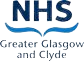 Post-Exertional Symptom Exacerbation (PESE)
[Speaker Notes: So with PESE there will be a:
Delay: You won’t always know at the time or on that day that you have done more than your body will allow, so this makes it difficult to be spontaneous.
Is Caused by many things: Caused by physical, mental and emotional 
And causes different symptoms - used to be called PEM – malaise. It was renamed to include any other symptoms which could start – pain, brain fog, jelly legs, palpitations etc. 
You can have Relapses: It is easy to get stuck in a loop of crashes and periods of recovery
But it is Preventable: by getting to know your symptoms and knowing your triggers - Activity diaries !!
There are different types and you may need to look at a few and decide what suits you best. You don’t need to do them forever. Start and stop as needed if you have flares.

For a lot of people the main symptom of PESE is pain, in particular into their legs.]
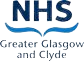 Pain in Long COVID
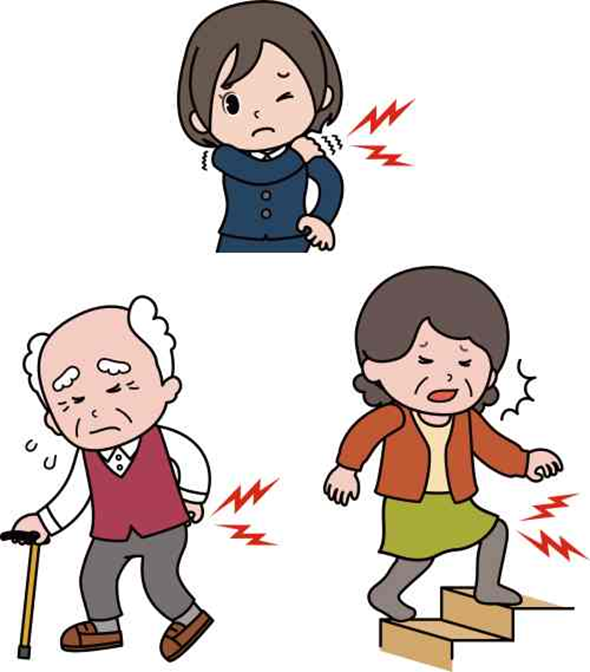 [Speaker Notes: These are some of the types of pains I have been seeing in people with long COVID.

Persistent pain / sensitisation – thinking back to the first part of the presentation. Pain is how your body signals danger. If the system is too sensitive (“fight and flight” mode looking for danger) it can send a pain signal when it shouldn’t or far stronger than what it should be may be unrelated to what has been “exercised” and tends to be larger body areas / eg - all 4 limbs. We will discuss this further in the next few slides. This might not be as easy to identify on assessment – no tissue injury or dysfunction, just pain.

Headaches – this can sometimes be related to PESE - the body’s way of sending a warning that you have reached your threshold / done to much, used up too much energy. Can also be caused by other (pre-COVID) risk factors – high blood pressure / dehydration / eye strain / medication so I always recommend checking these things or eliminating the cause.

Musculoskeletal pain – this would be different – a new pain or return of a previous pain (I have heard of old fracture sites being painful again for no reason.). Symptoms in 1 particular area of your body – can happen as a result of the recuperation after illness – sensitised nerves, inflammation of tissue. An assessment would show something for physiotherapy to treat – weakness, tightness etc.]
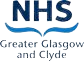 Long COVID Pain
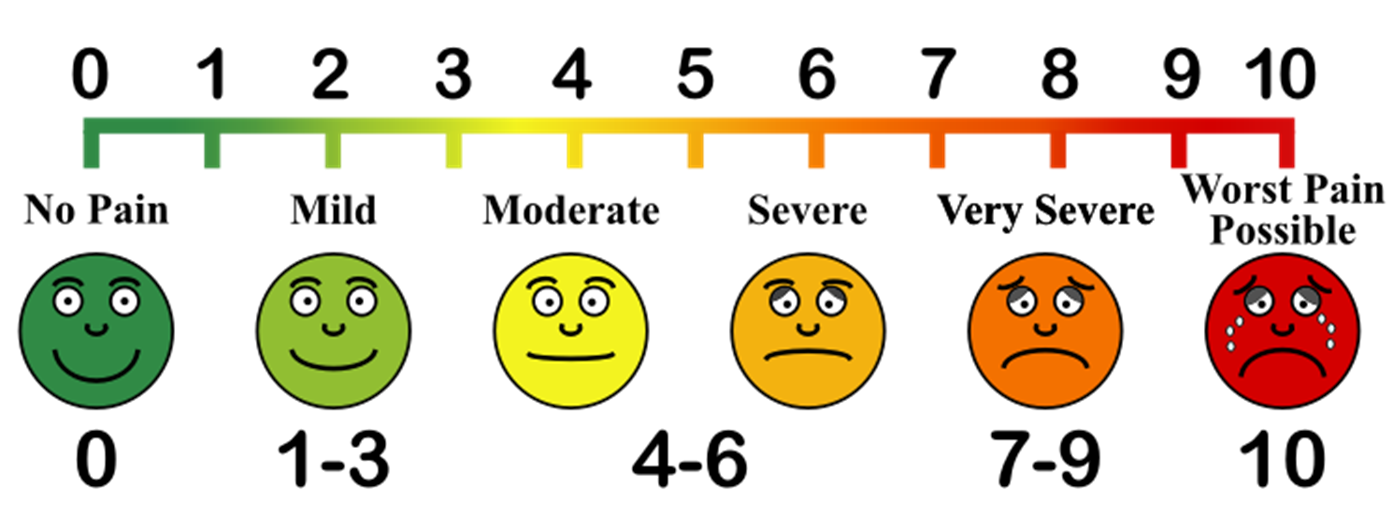 [Speaker Notes: Long COVID pain. The next few slides will explain what you can do to self manage the persistent, Long COVID pain. The type that is more global, arms and legs, appearing unpredictable or predictable as it follows fatigue.

There has been a recent study where they compared the post exercise muscle cells 25 people with Long COVID and 25 without and it was found that the muscle cells and composition were different: cells were producing less energy, producing more waste and fatiguing earlier. Lots more research is needed. But the take-away was to advise pacing, awareness and not pushing through. There is no miracle cure yet but knowing what’s happening hopefully brings things that possibility bit closer.
There was another study in April 2024 where they have highlighted inflammatory markers for different symptoms. Very promising for treatment options but more research is needed.

Study: https://www.nature.com/articles/s41467-023-44432-3
Youtube video explaining this: https://www.youtube.com/watch?v=c1h8bIXb0_E]
Self Management
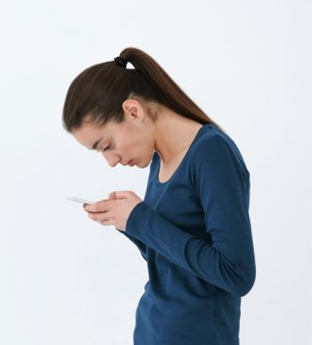 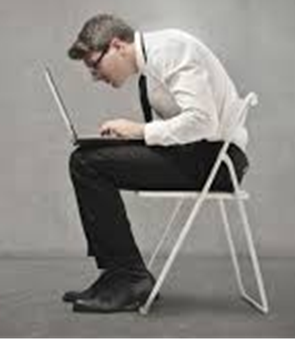 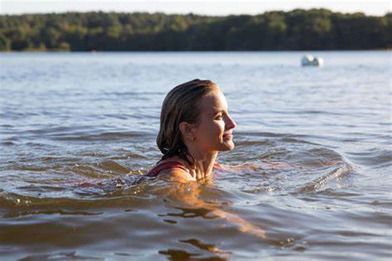 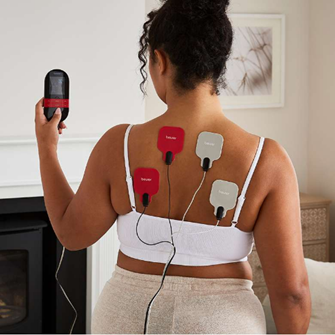 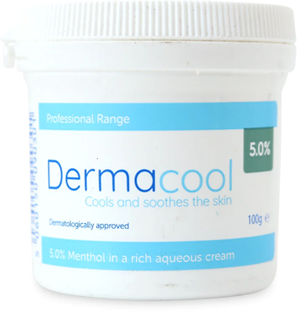 [Speaker Notes: What can you do yourself to manage this new pain?
Learn, knowing your symptoms and learning how to predict flares.  Use symptom diaries. Learn your triggers
Grade activities – start more gently and gradually build up as able. If any activity you are doing worsens your symptoms you need to re-evaluate and maybe take a step back. 
Use Activity diaries to schedule things in – we will learn more about activity diaries in the following session.
If your symptoms are getting worse – stop!!
It is led by your symptoms.

Modification – do the more physically demanding tasks when you are at your best, 
Pace a task or do smaller more manageable tasks. 
Pacing will be described throughout these sessions – one aspect is spreading out activities through day, if you are at the stage of doing “exercise” start with low repetitions and scheduled in restorative rest. Whenever I give someone with Long COVID  a physiotherapy exercise to do, I always start very low so there’s scope to build up. Go in too hard and it may cause a set back.
Leave at least 3 days between increases in activity as it can take up to 72 hours for the delay if you have PESE.
It may be that you only choose the bare minimum (getting dressed, washed, eating) – OR choose things for your wellbeing. (Ditch the housework or have a bird bath if needed to allow you to meet a friend!). Think of it as rationing or budgeting.

Triggers – as was mentioned earlier, some triggers will be possible to avoid / some will be unavoidable or eventually need to be reintroduced or increased (eg walking)
Find what you can do without aggravating your symptoms and build up tolerance as symptoms allow

Positioning - Very often I have found that a new pain has been related to staying in 1 position too long – sitting slumped or twisted due to lack of energy more often than you used to.
Postural muscles get weaker after a long period of bedrest. 
So spend little and often checking your posture. There is no “bad posture” but any position you are in too long can be harmful or painful. 
Work on changing your posture when you realise or use reminders – coloured dot stickers / an app / your smart watch. 
Also consider doing certain tasks or exercises lying down may help with PoTS / fatigue and building up as able to sitting, standing. When exercising I generally advise progressing to low intensity, endurance exercises and holding off building cardiovascular exercise (so things which get you out of breath like walking or running) based on where the research is suggesting at the moment. That may look like things like Yoga, pilates, Tai Chi, or gentle slow, paced walks which increase in distance rather than difficulty if you are ready to progress.

Heat or cold may help with some people – this may be an ice or heat pack (you can get sticky ones that stay on your clothes – good for achey backs),  warm baths / cold water therapy (shock to clunk you into rest and digest if medically fit to do so – starting with last few seconds of your shower being cold – building up to the picture – wild swimming!) – does not work for everyone – trial and error. 
Dermacool has been found to be useful for nerve pain in hands.
Some people have found TENS can help to reduce some kinds of pain.]
1:1 Assessment
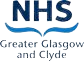 GP
Long COVID Team Physiotherapy
For new pain since Long COVID
Significant worsening of pre-existing issue
MSK Physiotherapy
New problem unrelated to COVID
Previous problem which is unchanged
Pain Service
Main symptom is persistent or chronic pain / fibromyalgia or longstanding before COVID.
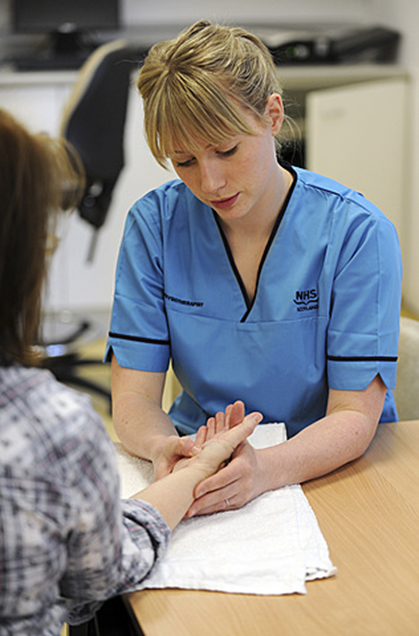 [Speaker Notes: It may be that you need an assessment for your Long COVID pain – this is a guide for who may be the most appropriate person to see you:
The first point of contact would be your GP. They often have physiotherapists within the practice who can advise on medication, self management and decide to refer on. We are unable to prescribe.
If I described your problem earlier – a new problem since COVID which is only attributed to your Long COVID then we can see you. Ask your key worker to refer you.
For other non-Long COVID issues (had before COVID or an obvious non-COVID cause like twisted ankle), you can self refer to the regular physiotherapy service.
But if the problem is of chronic or persistent pain, fibromyalgia or you had it before COVID then the Pain Clinic is a great service to help with managing these symptoms.]
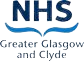 Key Points From Today
[Speaker Notes: So the key points from today are:]
Self-Management Toolbox
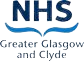 Small meals & snack
Breathing techniques
Hydration
Activity balance & Rest
Recognise, reduce / eliminate triggers
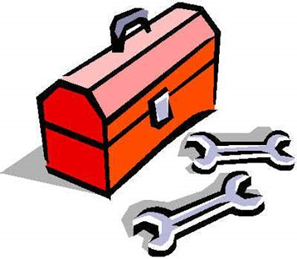 [Speaker Notes: Some of the strategies you can try or plan to try are:
Breathing – focusing on breathing can help “clunk” you into rest and digest if your system is stuck in “fight and flight”. This is different from controlling your breathing which will be discussed The Breath session in a couple of weeks. 
Help manage any dysautonomia issues with you diet, small meals / grazing
Hydration – healthy amount of fluids, avoiding caffeinated drinks which have a diuretic effect and make you pass more urine.
You may find it helps to recognise and reduce / eliminate triggers. 
Activity balance – pace yourself, small and manageable, don’t over do it, allow time for quality rest. 

Some people have improved with self management.]
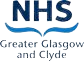 Links for webpages
https://www.standinguptopots.org/longCOVID

https://www.potsuk.org/

https://www.dysautonomiasupport.org/

https://www.nhs.uk/conditions/postural-tachycardia-syndrome/

https://stopfainting.com/
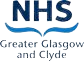 Links for videos for further information
https://www.youtube.com/watch?v=BrMb656yJd4 – Central sensitivity syndromes

https://www.youtube.com/watch?v=n--zjZdJuVI – Dr Boon Lim Part 1 of 3 sessions explaining Heart Rate Variability and coherence breathing

https://www.youtube.com/playlist?list=PLjSeITOesEjvlI3oYKdlGQvKxjhzkZ1Uf – Dr Gupta (Cardiologist) videos about PoTS and dysautonomia
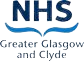 Any Questions?